Schuilen bij Jezus dat moet je willen
Moest het op deze manier?
Sympathieke Farizeeën?
Kuikens onder de vleugels van een hen
Jullie hebben niet gewild
Schuilen bij Jezus dat moet je willen
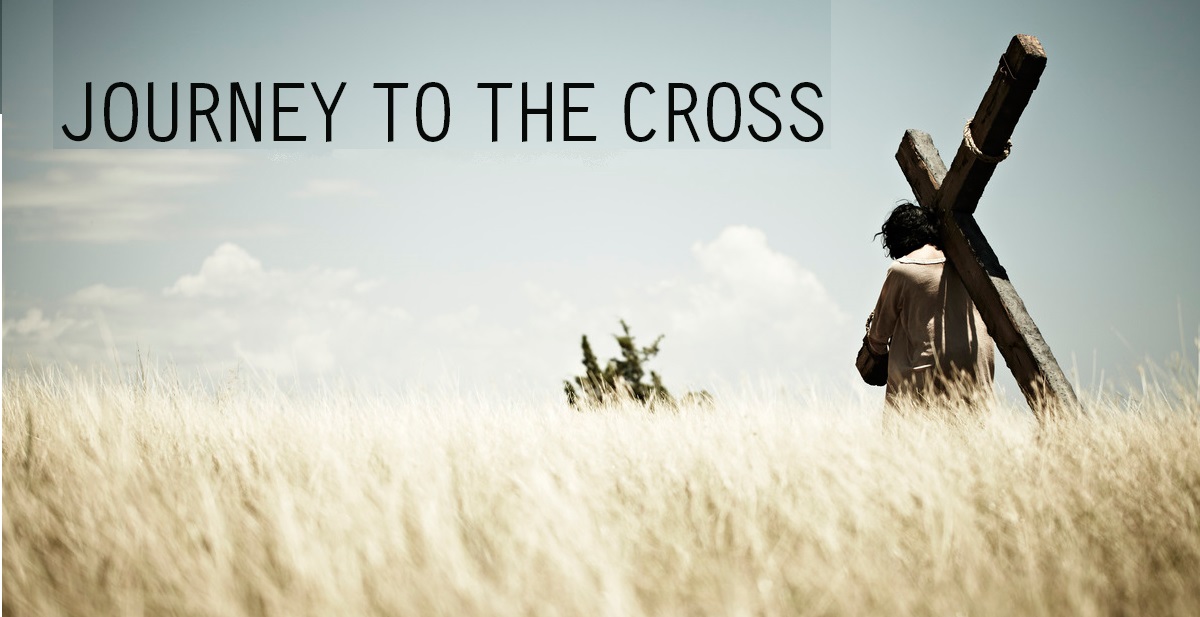 Schuilen bij Jezus, dat moet je willen
Moest het op deze manier?
Sympathieke Farizeeën?
Kuikens onder de vleugels van een hen
Jullie hebben niet gewild
Schuilen bij Jezus dat moet je willen
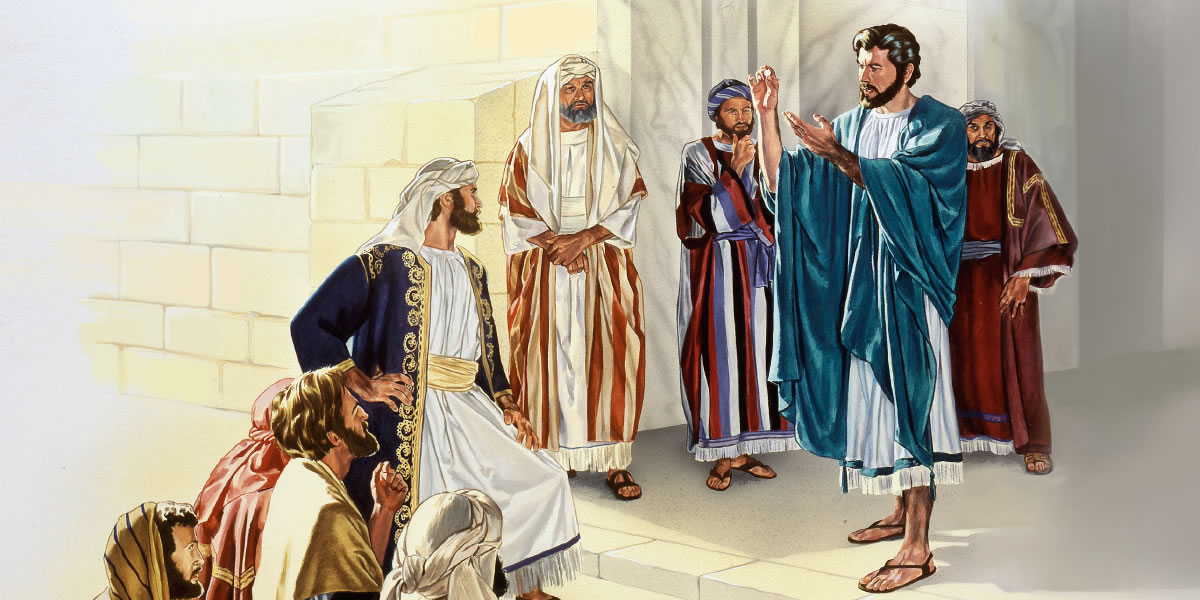 Schuilen bij Jezus dat moet je willen
Moest het op deze manier?
Sympathieke Farizeeën?
Kuikens onder de vleugels van een hen
Jullie hebben niet gewild
Schuilen bij Jezus dat moet je willen
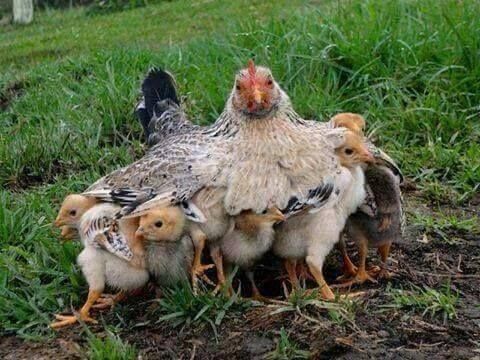 https://youtu.be/XPORPujWzj4?t=175
Schuilen bij Jezus dat moet je willen
Ga niet naar een ander, Ik heb je lief
Eer mij niet op jouw manier. Mijn manier geeft vrijheid.
Misbruik mijn naam niet. Mijn naam redt jouw leven.
Gebruik mijn dag goed. Dit is de dag van ons samen.
Respecteer je vader en moeder. Door hen leer je Mij kennen.
Kom niet aan het leven van een ander. Ik bescherm het jouwe toch ook.
Bewaar het geheim van man en vrouw. Ik maak hen één in mij.
Neem niet wat van een ander is. Ik zorg toch voor je.
Wees trouw in wat je zegt. Zo heb je Mij ook leren kennen. 
Wees niet jaloers. Ik vervul het verlangen van je hart.
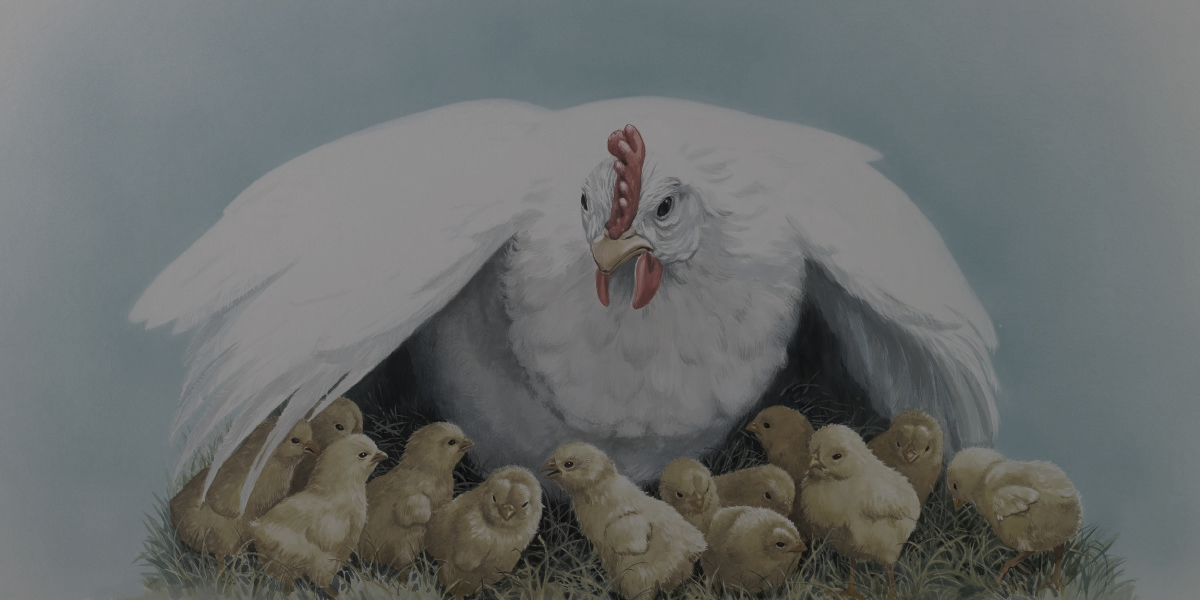 Schuilen bij Jezus dat moet je willen
Ga niet naar een ander, Ik heb je lief
Eer mij niet op jouw manier. Mijn manier geeft vrijheid.
Misbruik mijn naam niet. Mijn naam redt jouw leven.
Gebruik mijn dag goed. Dit is de dag van ons samen.
Respecteer je vader en moeder. Door hen leer je Mij kennen.
Kom niet aan het leven van een ander. Ik bescherm het jouwe toch ook.
Bewaar het geheim van man en vrouw. Ik maak hen één in mij.
Neem niet wat van een ander is. Ik zorg toch voor je.
Wees trouw in wat je zegt. Zo heb je Mij ook leren kennen. 
Wees niet jaloers. Ik vervul het verlangen van je hart.
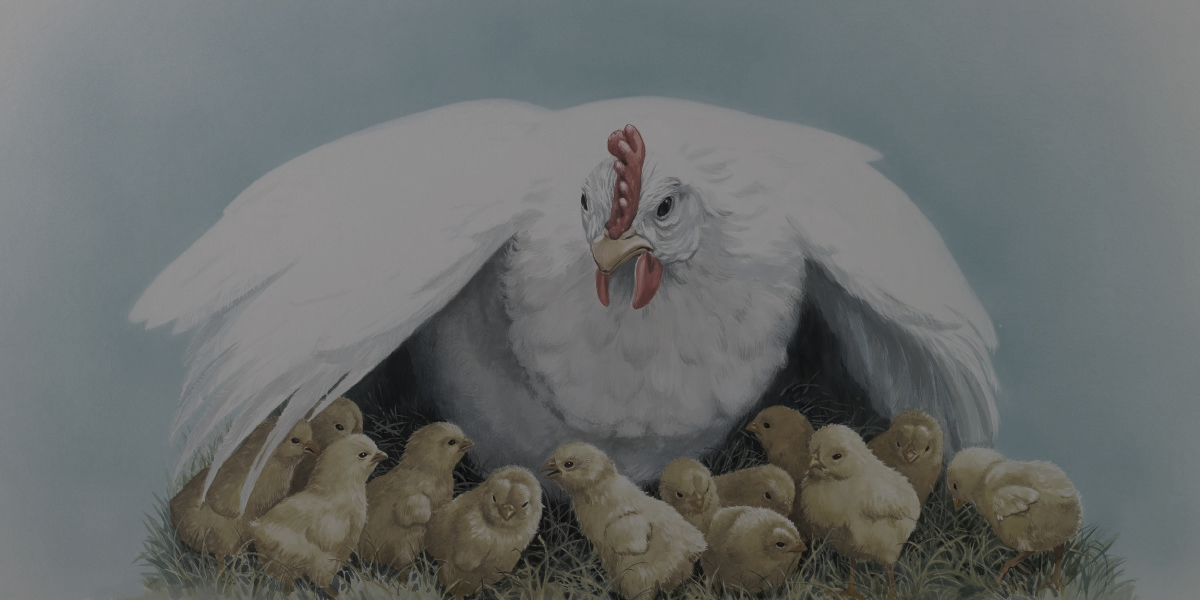 Schuilen bij Jezus dat moet je willen
Ga niet naar een ander, Ik heb je lief
Eer mij niet op jouw manier. Mijn manier geeft vrijheid.
Misbruik mijn naam niet. Mijn naam redt jouw leven.
Gebruik mijn dag goed. Dit is de dag van ons samen.
Respecteer je vader en moeder. Door hen leer je Mij kennen.
Kom niet aan het leven van een ander. Ik bescherm het jouwe toch ook.
Bewaar het geheim van man en vrouw. Ik maak hen één in mij.
Neem niet wat van een ander is. Ik zorg toch voor je.
Wees trouw in wat je zegt. Zo heb je Mij ook leren kennen. 
Wees niet jaloers. Ik vervul het verlangen van je hart.
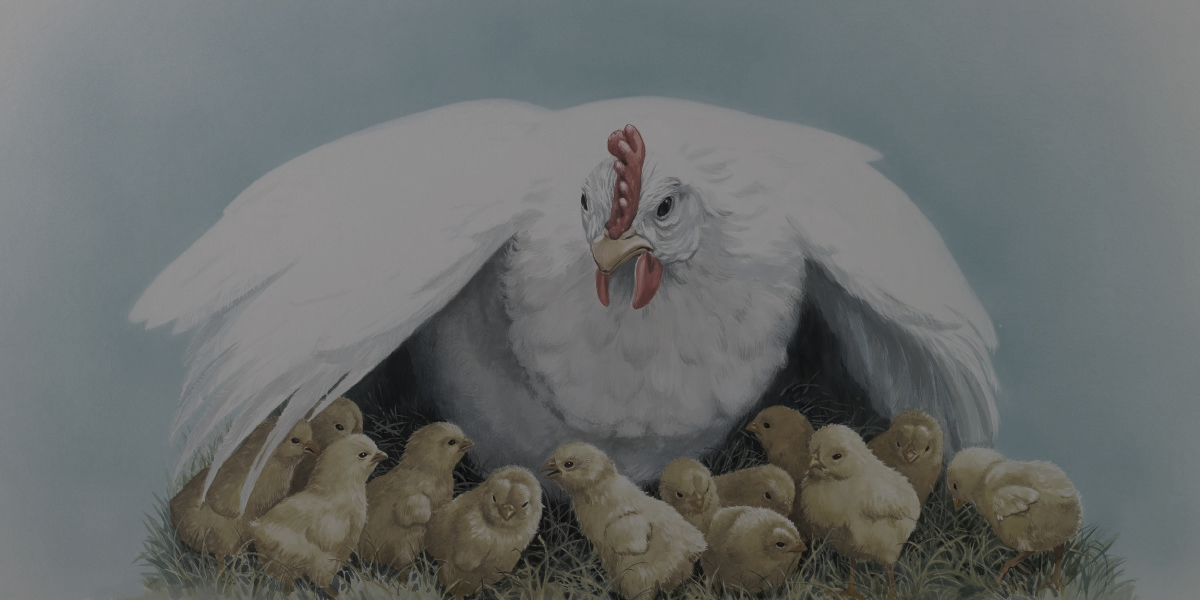 Schuilen bij Jezus dat moet je willen
Ga niet naar een ander, Ik heb je lief
Eer mij niet op jouw manier. Mijn manier geeft vrijheid.
Misbruik mijn naam niet. Mijn naam redt jouw leven.
Gebruik mijn dag goed. Dit is de dag van ons samen.
Respecteer je vader en moeder. Door hen leer je Mij kennen.
Kom niet aan het leven van een ander. Ik bescherm het jouwe toch ook.
Bewaar het geheim van man en vrouw. Ik maak hen één in mij.
Neem niet wat van een ander is. Ik zorg toch voor je.
Wees trouw in wat je zegt. Zo heb je Mij ook leren kennen. 
Wees niet jaloers. Ik vervul het verlangen van je hart.
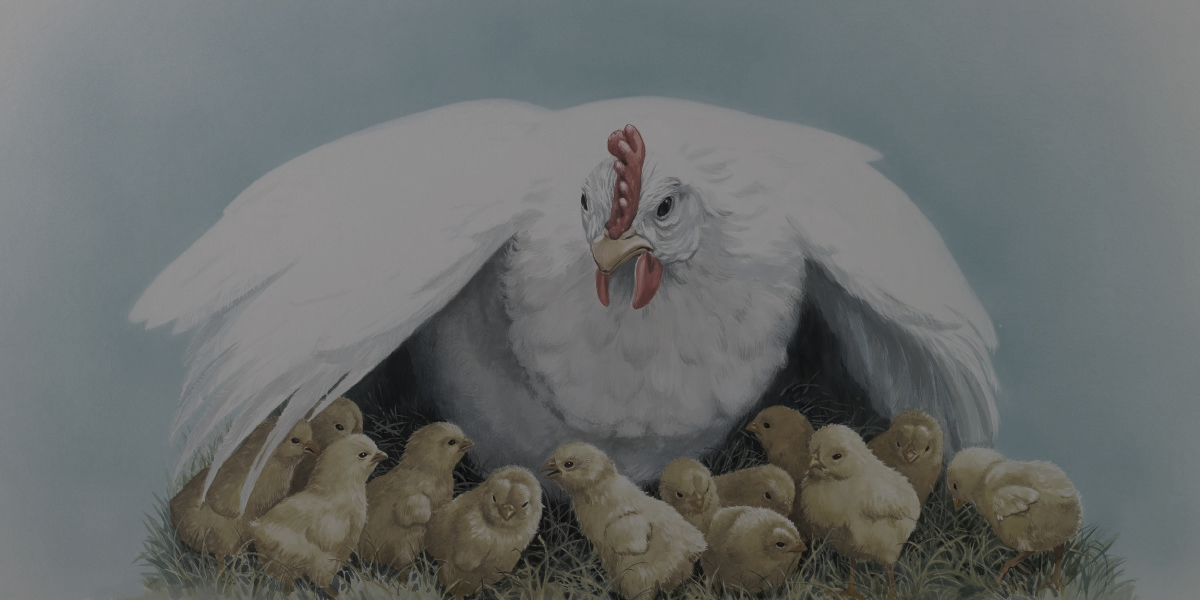 Schuilen bij Jezus dat moet je willen
Ga niet naar een ander, Ik heb je lief
Eer mij niet op jouw manier. Mijn manier geeft vrijheid.
Misbruik mijn naam niet. Mijn naam redt jouw leven.
Gebruik mijn dag goed. Dit is de dag van ons samen.
Respecteer je vader en moeder. Door hen leer je Mij kennen.
Kom niet aan het leven van een ander. Ik bescherm het jouwe toch ook.
Bewaar het geheim van man en vrouw. Ik maak hen één in mij.
Neem niet wat van een ander is. Ik zorg toch voor je.
Wees trouw in wat je zegt. Zo heb je Mij ook leren kennen. 
Wees niet jaloers. Ik vervul het verlangen van je hart.
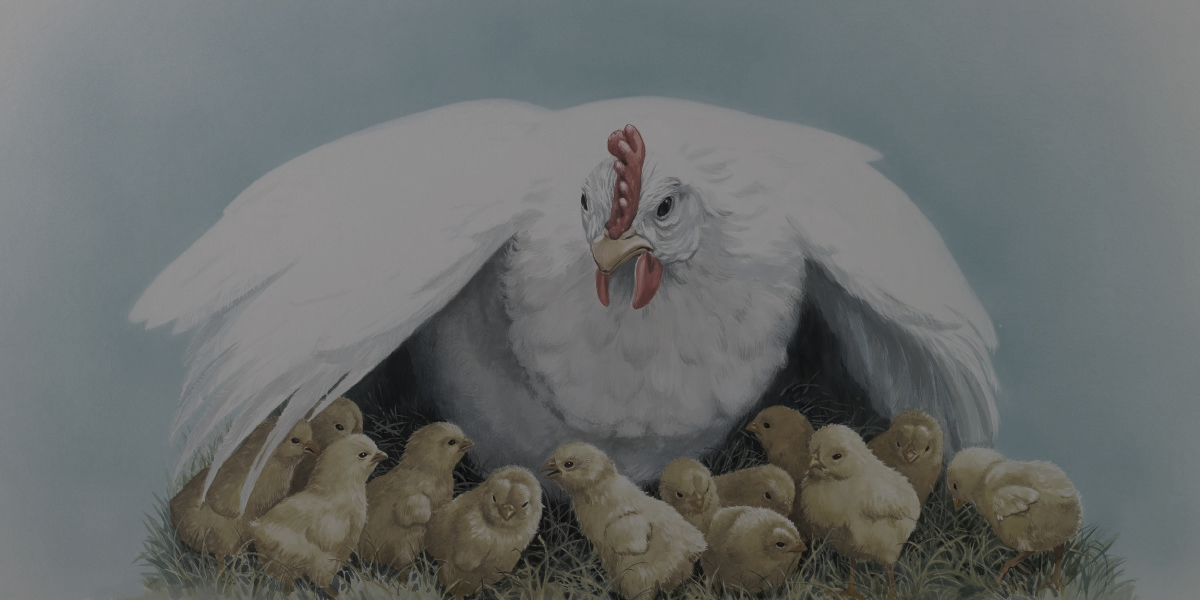 Schuilen bij Jezus dat moet je willen
Ga niet naar een ander, Ik heb je lief
Eer mij niet op jouw manier. Mijn manier geeft vrijheid.
Misbruik mijn naam niet. Mijn naam redt jouw leven.
Gebruik mijn dag goed. Dit is de dag van ons samen.
Respecteer je vader en moeder. Door hen leer je Mij kennen.
Kom niet aan het leven van een ander. Ik bescherm het jouwe toch ook.
Bewaar het geheim van man en vrouw. Ik maak hen één in mij.
Neem niet wat van een ander is. Ik zorg toch voor je.
Wees trouw in wat je zegt. Zo heb je Mij ook leren kennen. 
Wees niet jaloers. Ik vervul het verlangen van je hart.
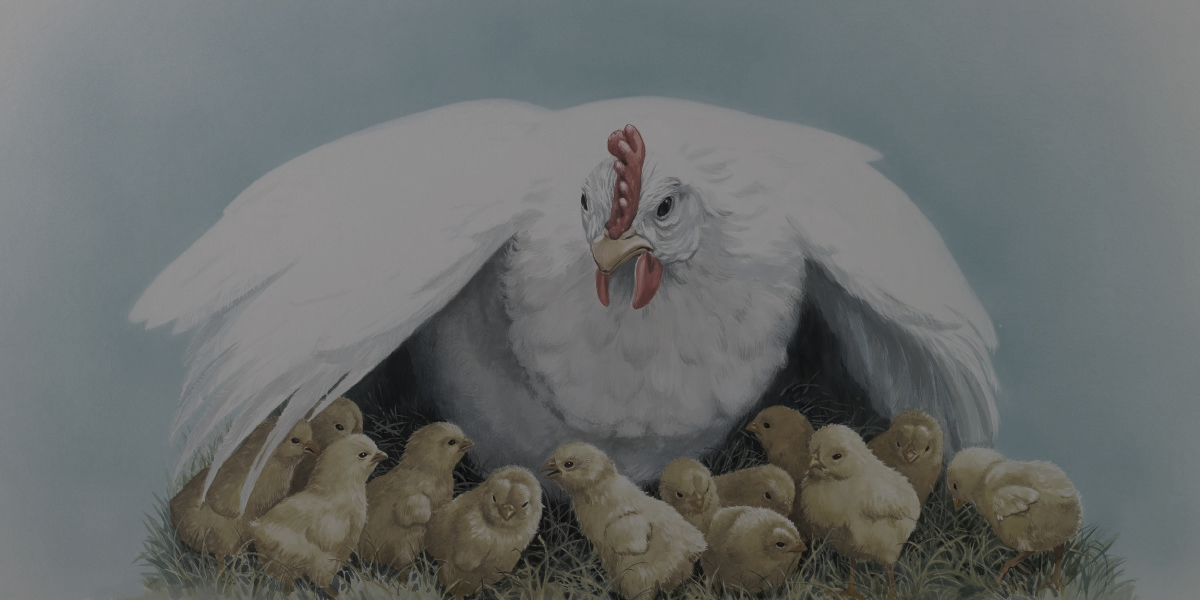 Schuilen bij Jezus dat moet je willen
Ga niet naar een ander, Ik heb je lief
Eer mij niet op jouw manier. Mijn manier geeft vrijheid.
Misbruik mijn naam niet. Mijn naam redt jouw leven.
Gebruik mijn dag goed. Dit is de dag van ons samen.
Respecteer je vader en moeder. Door hen leer je Mij kennen.
Kom niet aan het leven van een ander. Ik bescherm het jouwe toch ook.
Bewaar het geheim van man en vrouw. Ik maak hen één in mij.
Neem niet wat van een ander is. Ik zorg toch voor je.
Wees trouw in wat je zegt. Zo heb je Mij ook leren kennen. 
Wees niet jaloers. Ik vervul het verlangen van je hart.
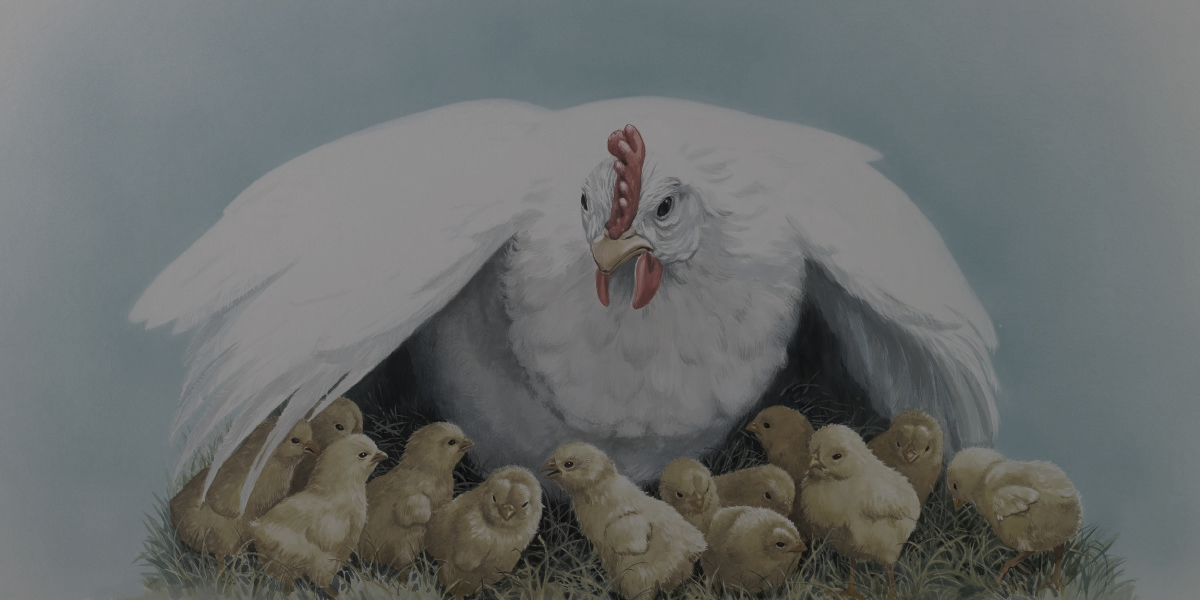 Schuilen bij Jezus dat moet je willen
Ga niet naar een ander, Ik heb je lief
Eer mij niet op jouw manier. Mijn manier geeft vrijheid.
Misbruik mijn naam niet. Mijn naam redt jouw leven.
Gebruik mijn dag goed. Dit is de dag van ons samen.
Respecteer je vader en moeder. Door hen leer je Mij kennen.
Kom niet aan het leven van een ander. Ik bescherm het jouwe toch ook.
Bewaar het geheim van man en vrouw. Ik maak hen één in mij.
Neem niet wat van een ander is. Ik zorg toch voor je.
Wees trouw in wat je zegt. Zo heb je Mij ook leren kennen. 
Wees niet jaloers. Ik vervul het verlangen van je hart.
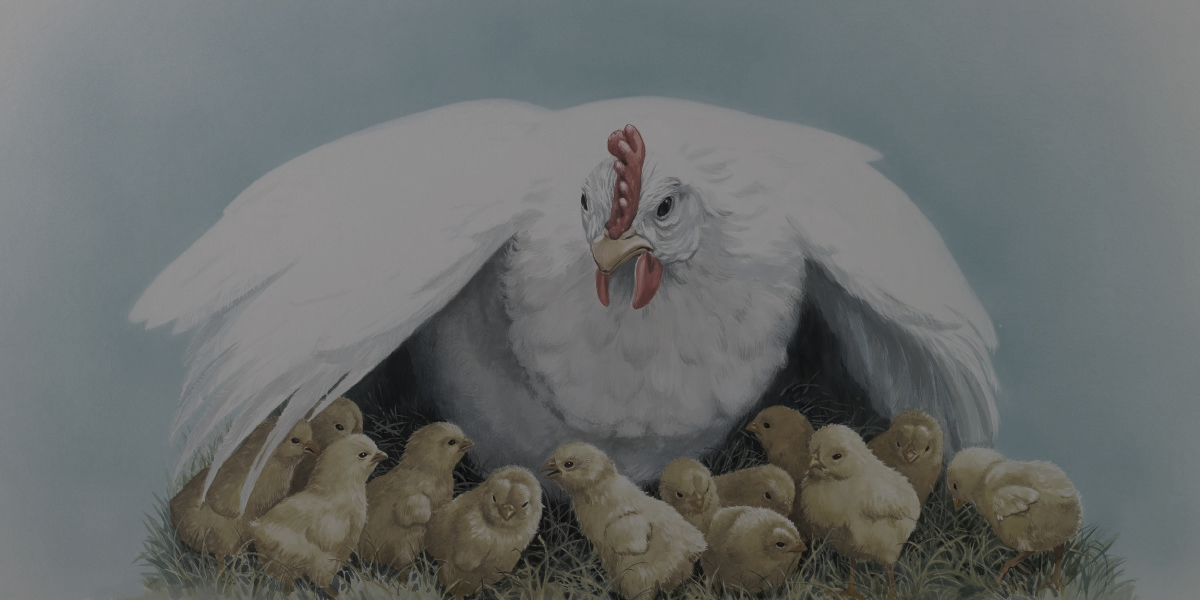 Schuilen bij Jezus dat moet je willen
Ga niet naar een ander, Ik heb je lief
Eer mij niet op jouw manier. Mijn manier geeft vrijheid.
Misbruik mijn naam niet. Mijn naam redt jouw leven.
Gebruik mijn dag goed. Dit is de dag van ons samen.
Respecteer je vader en moeder. Door hen leer je Mij kennen.
Kom niet aan het leven van een ander. Ik bescherm het jouwe toch ook.
Bewaar het geheim van man en vrouw. Ik maak hen één in mij.
Neem niet wat van een ander is. Ik zorg toch voor je.
Wees trouw in wat je zegt. Zo heb je Mij ook leren kennen. 
Wees niet jaloers. Ik vervul het verlangen van je hart.
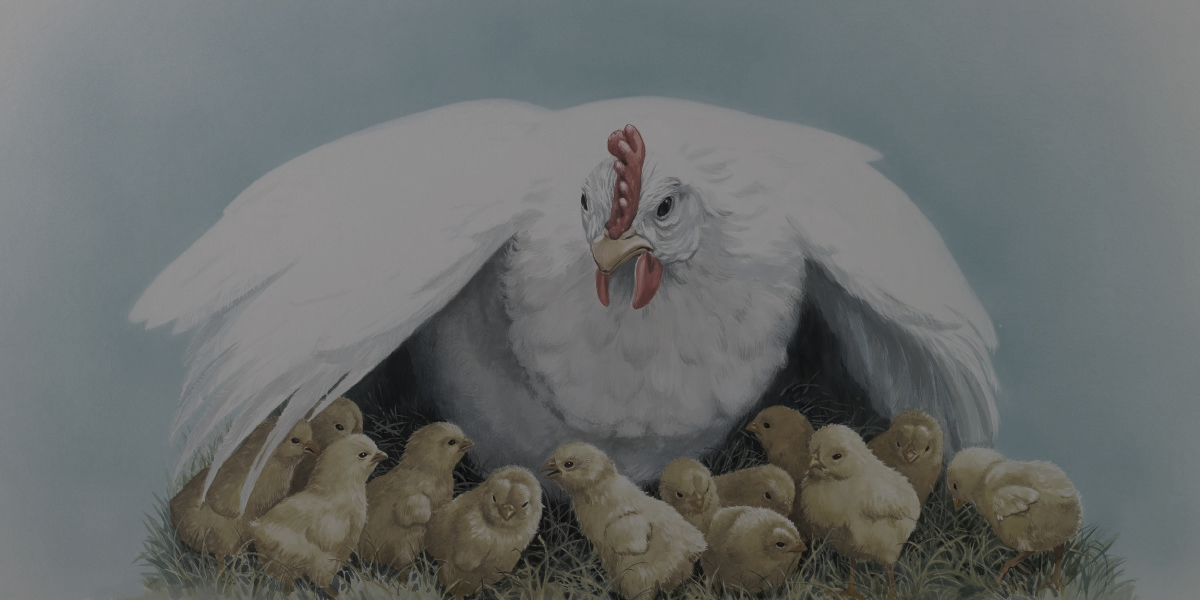 Schuilen bij Jezus dat moet je willen
Ga niet naar een ander, Ik heb je lief
Eer mij niet op jouw manier. Mijn manier geeft vrijheid.
Misbruik mijn naam niet. Mijn naam redt jouw leven.
Gebruik mijn dag goed. Dit is de dag van ons samen.
Respecteer je vader en moeder. Door hen leer je Mij kennen.
Kom niet aan het leven van een ander. Ik bescherm het jouwe toch ook.
Bewaar het geheim van man en vrouw. Ik maak hen één in mij.
Neem niet wat van een ander is. Ik zorg toch voor je.
Wees trouw in wat je zegt. Zo heb je Mij ook leren kennen. 
Wees niet jaloers. Ik vervul het verlangen van je hart.
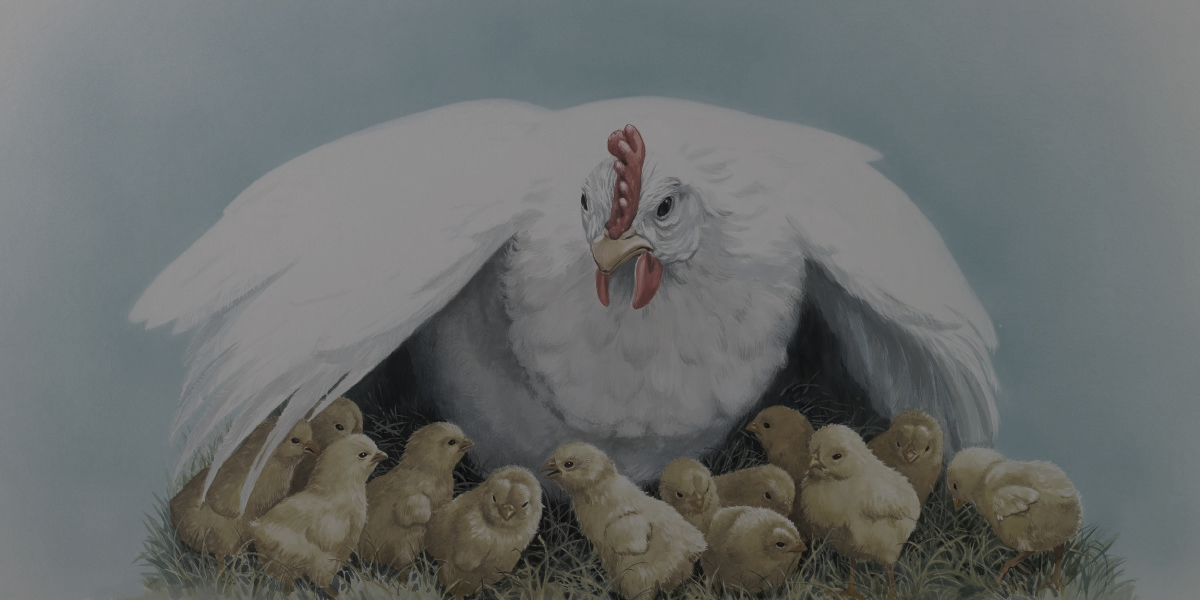 Schuilen bij Jezus dat moet je willen
Moest het op deze manier?
Sympathieke Farizeeën?
Kuikens onder de vleugels van een hen
Jullie hebben niet gewild
Schuilen bij Jezus dat moet je willen
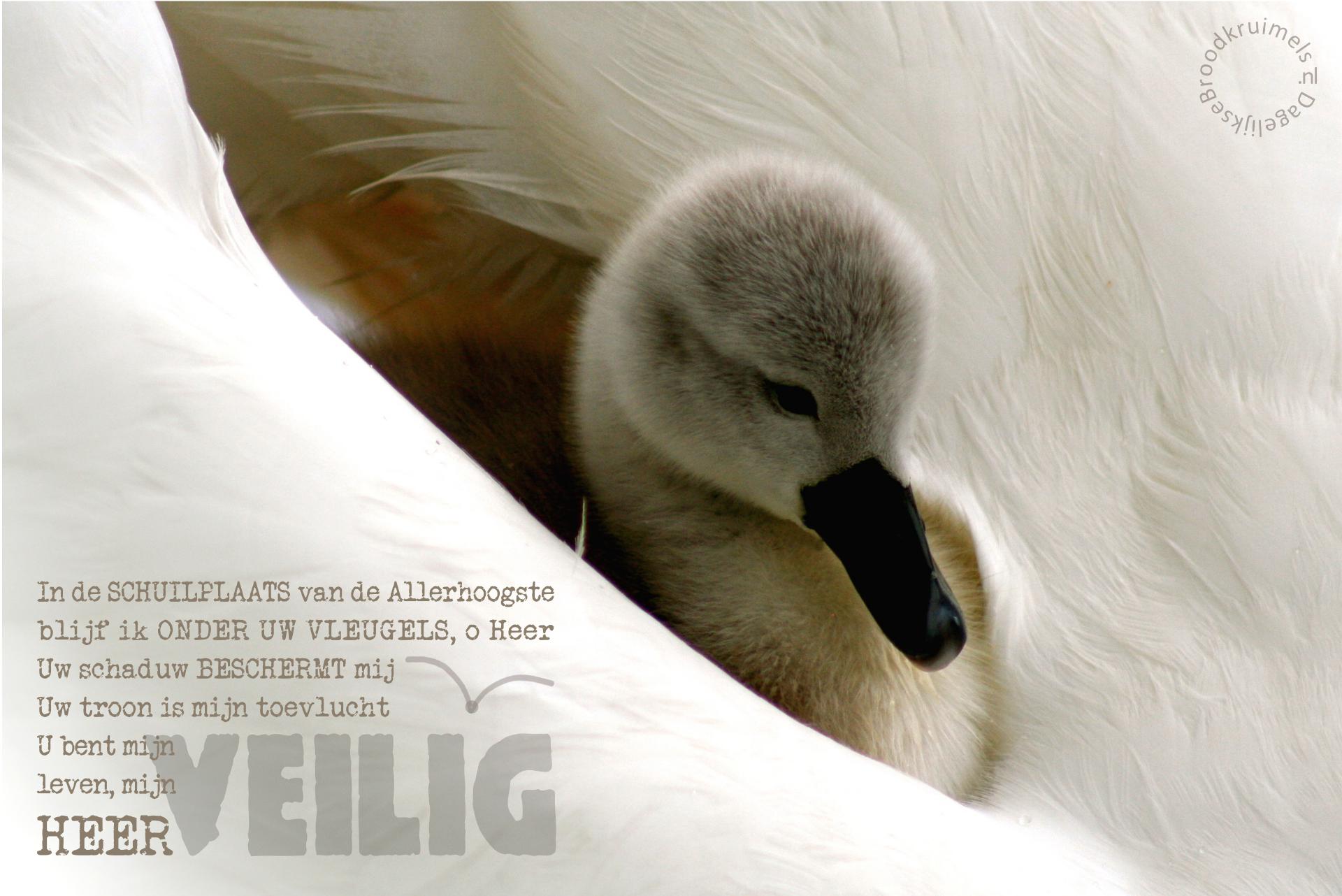